Территориальный фонд 
   обязательного медицинского  страхования Московской области
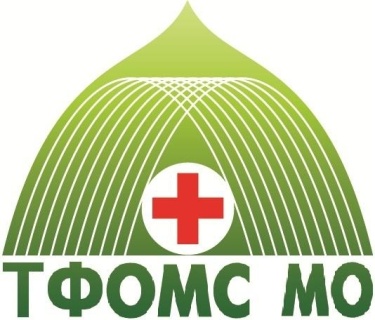 Финансовое  обеспечение противовирусной терапии больных, страдающих хроническими вирусными гепатитами, в рамках Московской областной программы ОМС на 2014 год
Слиденко
Юлия ВитальевнаЗаместитель директора Территориального фонда обязательного медицинского страхования Московской области
2014 год
Нормативная  база в системе ОМС Московской области
2
Государственная программа Московской области «Здравоохранение Подмосковья» на 2014-2020 годы, утвержденная постановлением Правительства Московской области от 23.08.2013 №663/38;
Московская областная программа обязательного медицинского страхования, утвержденная в составе Московской областной программе государственных гарантий бесплатного оказания гражданам медицинской помощи на 2014 год и плановый период 2015 и 2016 годов постановлением правительства Московской области от 25.10.2013 №876/43;
Приказ Министерства здравоохранения Московской области от 27.11.2013 №1474 «Об организации медицинской помощи взрослым больным, страдающим хроническими вирусными гепатитами в Московской области»;
Приказы Министерства здравоохранения Московской области от 31.05.2013 №641 и от 26.12.2013 №1630 об установлении схем ведения пациентов;
Генеральное тарифное соглашение по реализации Московской областной программы ОМС от 25.12.2013;
Положение о порядке оплаты медицинской помощи, оказываемой по московской областной программе ОМС, утвержденное приказом ТФОМС МО от 31.12.2013 №268.
Объемы медицинской помощи больным, страдающим хроническими вирусными гепатитами, в рамках Московской областной программы ОМС на 2014 год
3
Число пациентов:
1255 с гепатитом С (генотип 2, 3 без цирроза печени); 
300 пациентов с гепатитом С (генотип 1,4 без цирроза печени);
Общее число пациентов 1555.
Финансовое обеспечение противовирусной терапии в рамках Московской областной программы ОМС на 2014 год
4
309,9 млн. руб., 
в том числе:
Гепатит С (генотип 2, 3) – 
90,9 млн. руб. (29%);
Гепатит С (генотип 1, 4) – 
219,0 млн. руб. (71%).
Тарифы на схемы ведения пациентов, страдающих хроническими гепатитами на 2014 год
5
Утверждены Комиссией по разработке Московской областной программы ОМС от 25.12.2013 (протокол №22)
в амбулаторных условиях (обследование пациентов) 
на базе Московский областной гепатологический центр консультативно-диагностического отделения 
ГБУЗ МО «МОНИКИ им. М.Ф.Владимирского»:
Тарифы на схемы ведения пациентов, страдающих хроническими гепатитами на 2014 год
6
Утверждены Комиссией по разработке Московской областной программы ОМС от 25.12.2013 (протокол №22)
в условиях дневного стационара в муниципальных медицинских организациях и 
в Московский областной гепатологический центр консультативно-диагностического отделения 
ГБУЗ МО «МОНИКИ им. М.Ф.Владимирского»:
Схема ведения пациента № 2.10.508.0С ХРОНИЧЕСКИМ ГЕПАТИТОМ С (ГЕНОТИПЫ 1,4)В ДНЕВНОМ СТАЦИОНАРЕ (1-12 НЕД.)
7
166 тыс. руб. на 12 недель
9 тыс. руб. на 12 недель